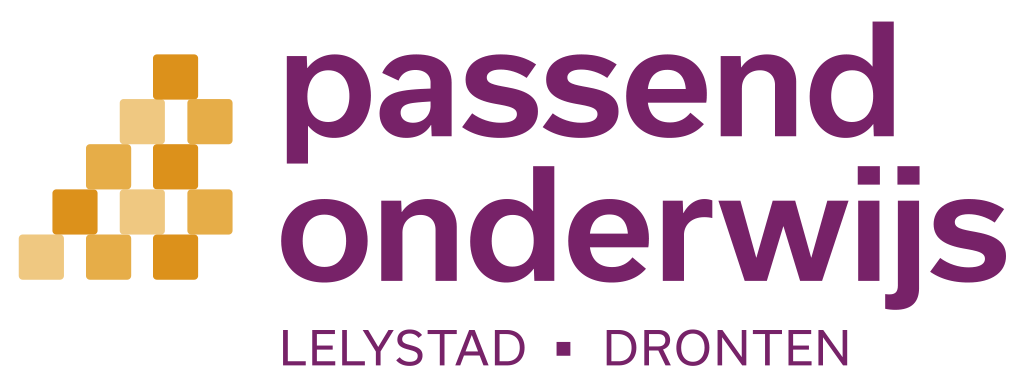 Schoolondersteuningsprofiel 2017
Maaike Luttik, beleidsmedewerker SWV
Schoolonderteuningsprofiel 2017
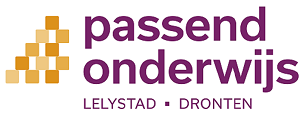 Situatieschets 
Huidige stand van zaken SOP
SOP 2017
Situatieschets
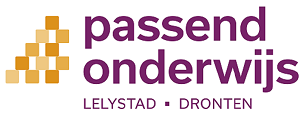 Rol van SOP
Basisondersteuning
Extra ondersteuning
Actualiseren 
Optelsom
Stand van zaken swv 24-03
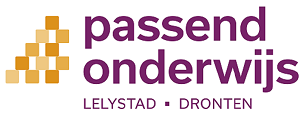 Optelsom:
Vergelijken verschillende modellen
Niet actueel/onvoldoende inzicht

Modellen:
Grenzen in beeld
Uitgaan van onderwijskundige visie
Uitgaan van onderwijskundige ambitie
Handelingsgericht arrangeren
Uitgangspunten actualiseren
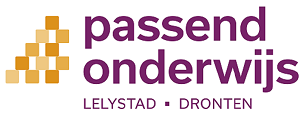 Zo min mogelijk administratieve last
Inzicht, het is GEEN verantwoording
Scholen faciliteren
Tekst voor schoolgids en website
Voldoende voor inspectie
Vragenlijst
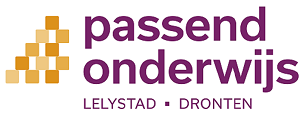 Huidige situatie en ambitie
‘kruisjeslijst’
Mate waarin de school ondersteuning kan bieden aan leerlingen met ondersteuningsbehoeften en/of beperkingen 
Beschikbaarheid van functionarissen om directe ondersteuning te geven aan leerlingen met extra ondersteuningsbehoeften op school
Mate waarin de school gebruik kan maken van mogelijkheden voor directe ondersteuning van leerlingen
Tijdpad
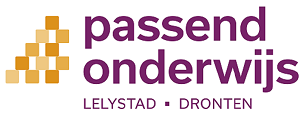 Week 16: Drie testscholen
Week 19: scholen krijgen de vragenlijst
Week 24: uiterlijk in week 24 krijgen de scholen hun resultaten
Week 29: MR heeft tot week 29 de tijd; tekst voor website/schoolgids
Scholen krijgen hun eventueel aangepaste versie retour